Minnesota History for All!
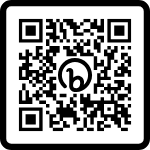 Jessica McMahon
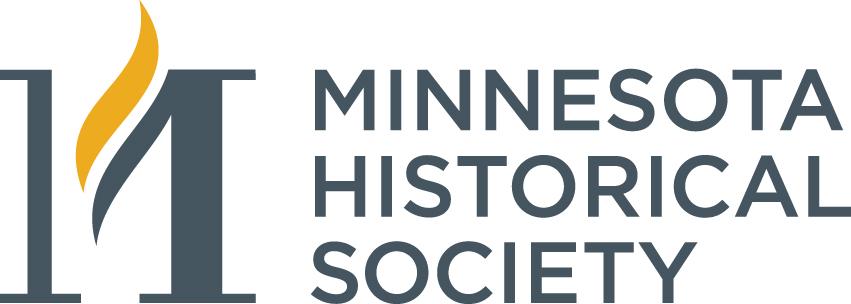 bit.ly/MNH4A
[Speaker Notes: Hello and welcome to the Minnesota Historical Society. How many of you have been here before?]
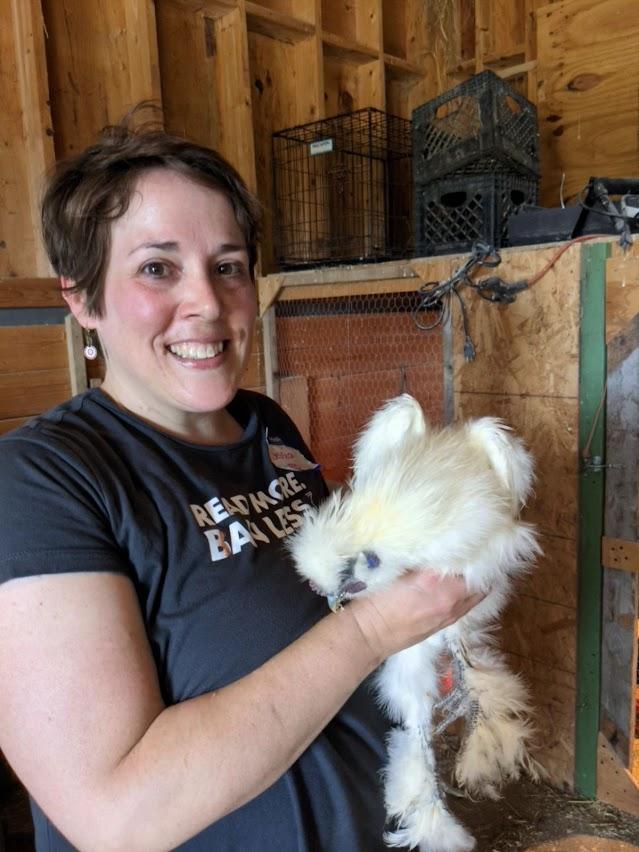 Jessica McMahon
Digital Learning Specialist
Teacher Education and Curriculum Development
Former Latin teacher & Technology Integration Specialist
Classroom Ready Resources
Ready to Go Activities
Forest, Fields and the Falls
Videos
Teaching with Curated Collections
bit.ly/MNH4A
Inquiry of the Upper Midwest
Culturally Relevant Pedagogy

Primary Source Set

Using Primary Sources
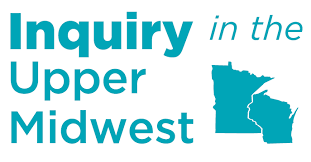 bit.ly/MNH4A
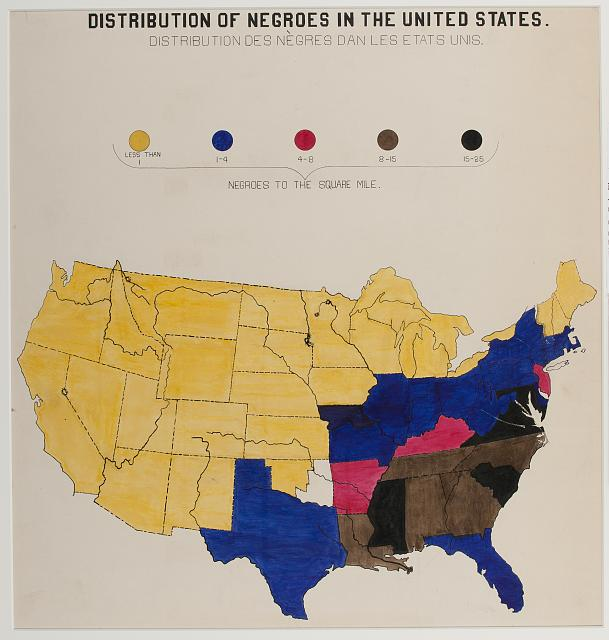 See, Think, Wonder Activity
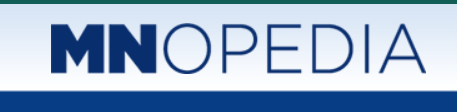 Spotlights

Map

This day in MN History
MNopedia
bit.ly/MNH4A
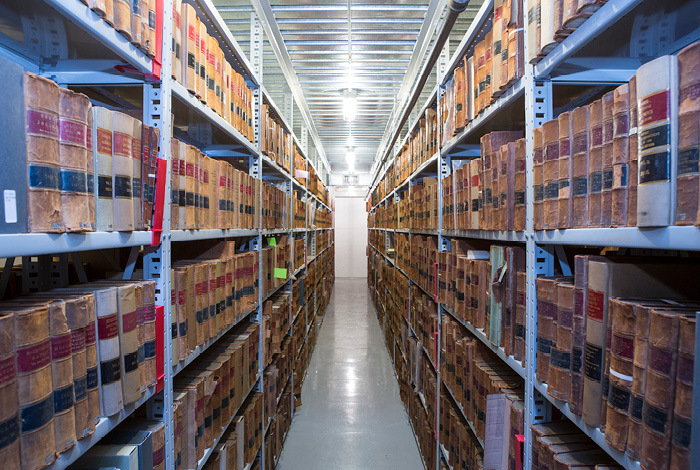 Collections Online
bit.ly/MNH4A
Library Resources
Research Guides
Finding Aids
Newspaper Hub
Minnesota History Magazine Archive
[Speaker Notes: Orrin Smith
Locust 1876]
Online Resources
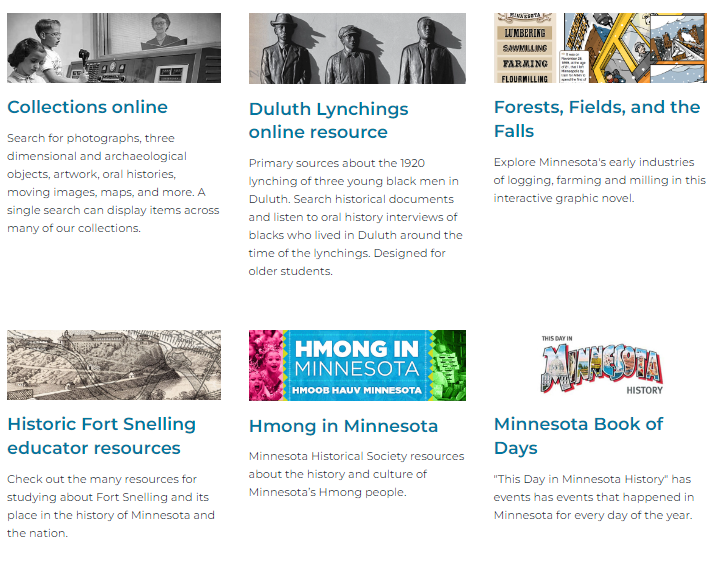 bit.ly/MNH4A
[Speaker Notes: FFtF
Duluth Lynching
US Dakota War]
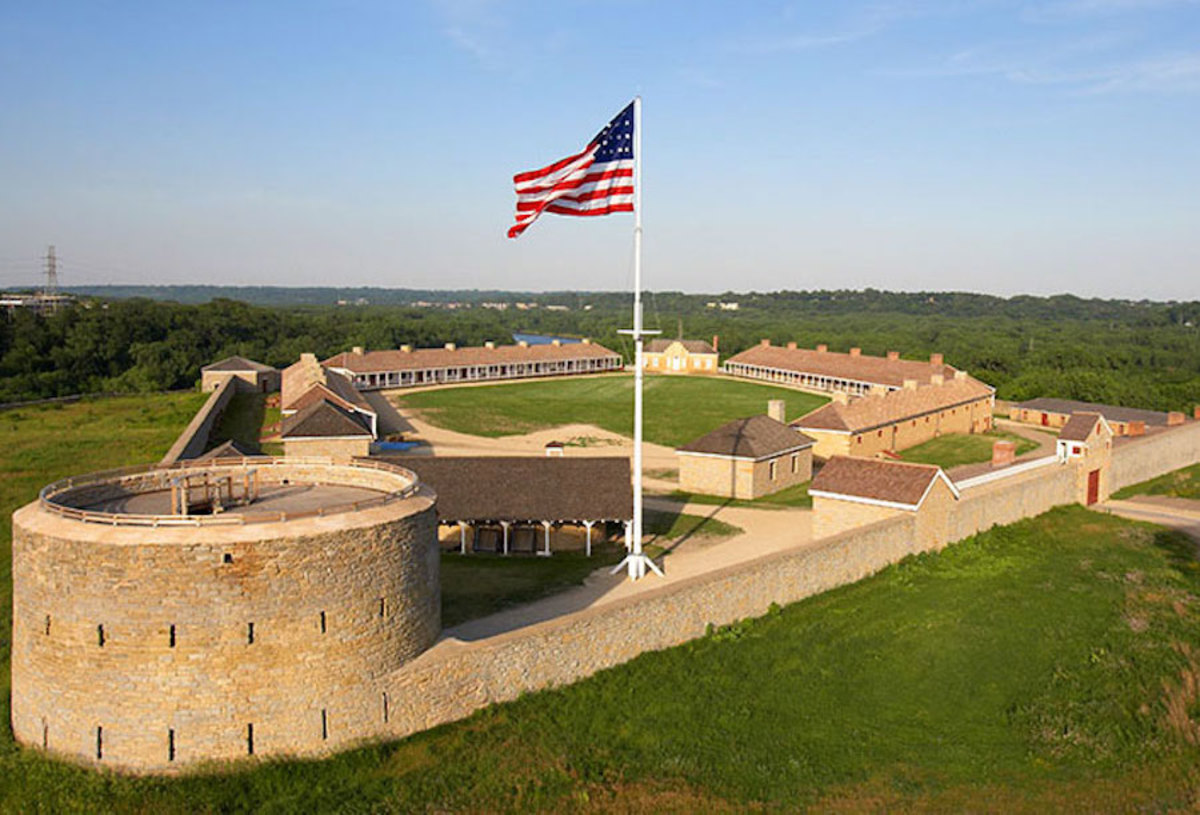 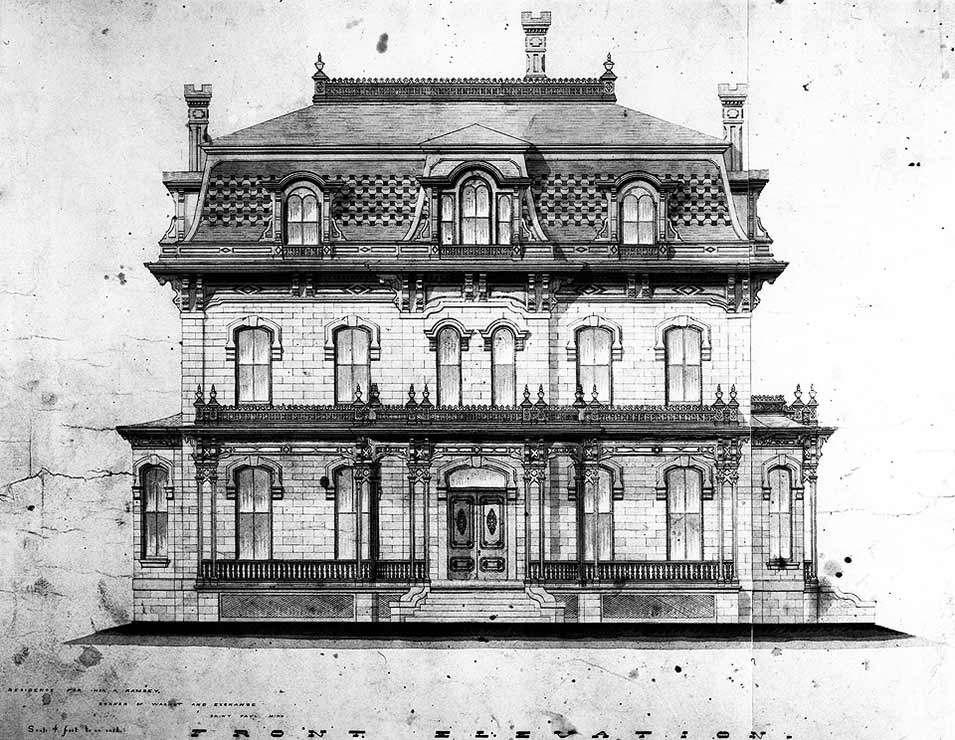 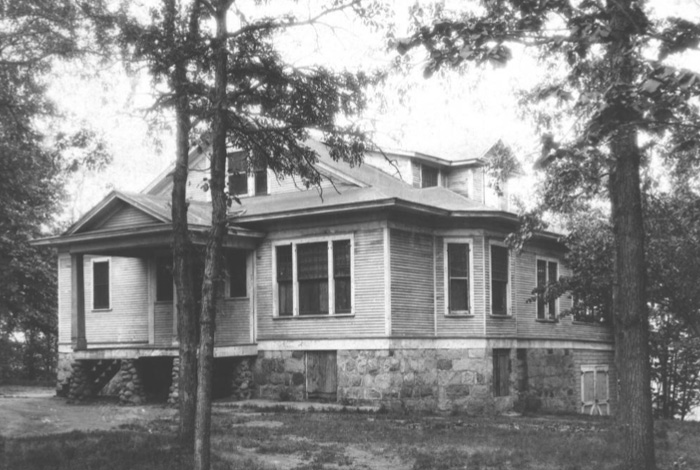 Historic Fort Snelling
Charles Lindbergh House and Museum
Alexander Ramsey House
Virtual Field Trips
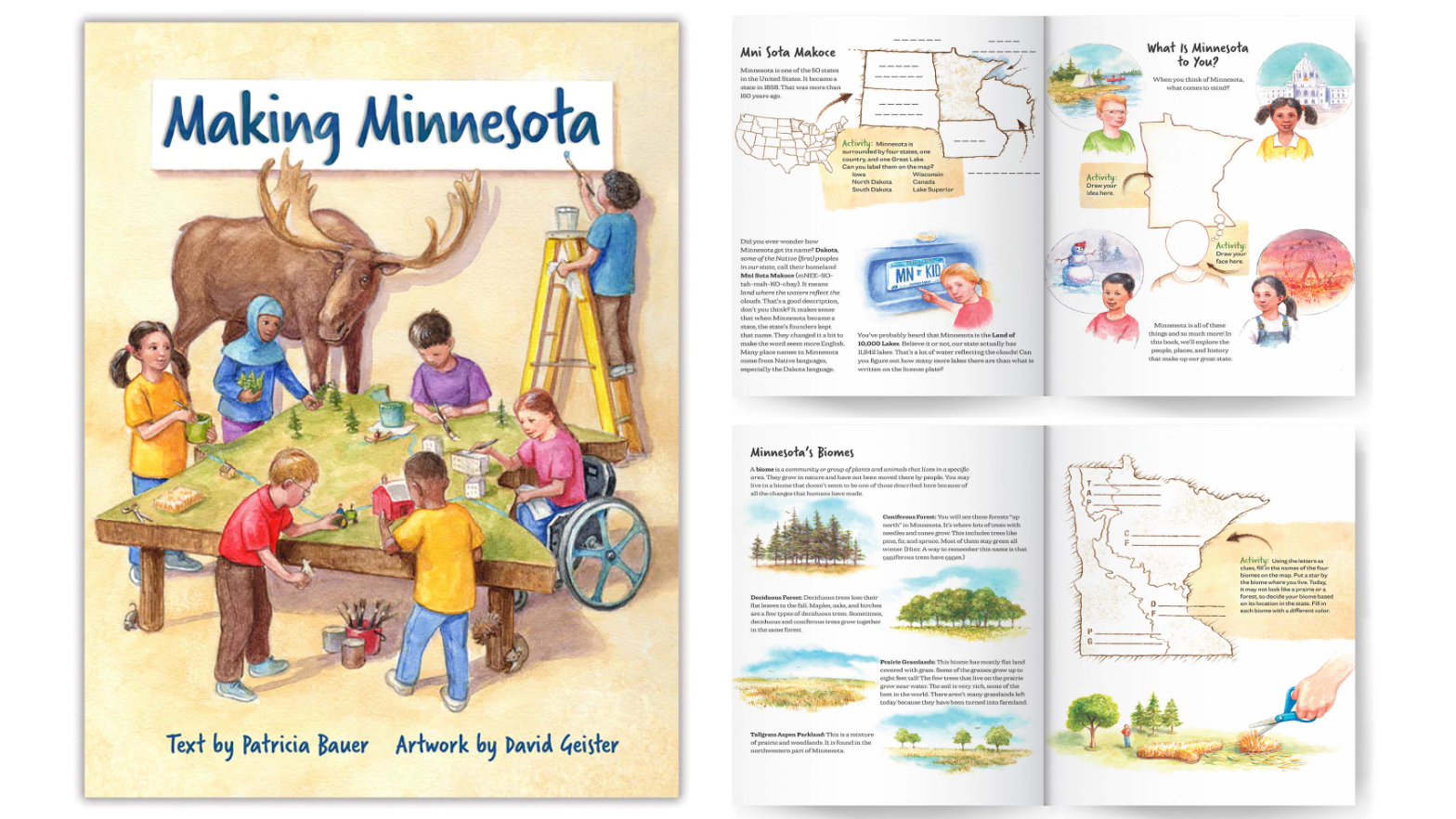 Making Minnesota
bit.ly/MNH4A
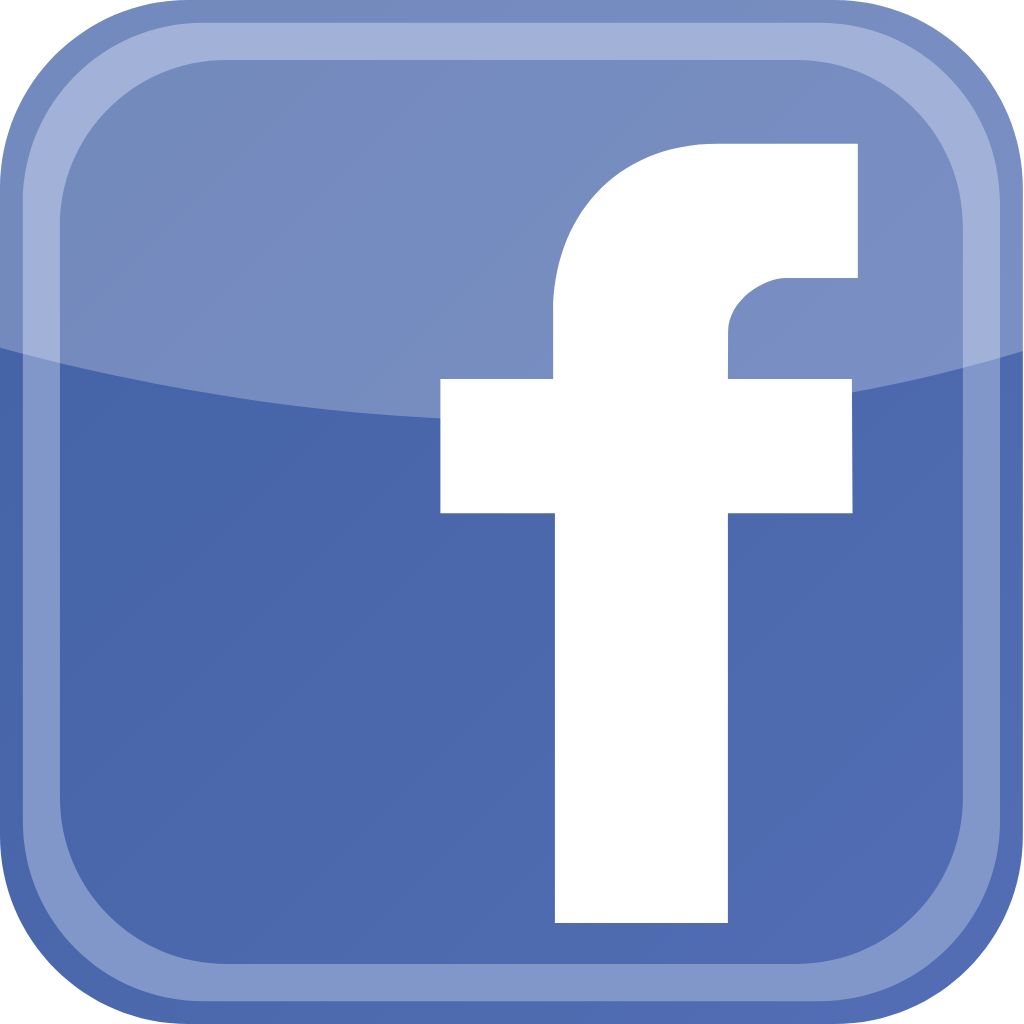 HistoryEdMNHS


@HistoryEdMNHS


Historyeducationmnhs


Education Newsletter
Stay in Touch!
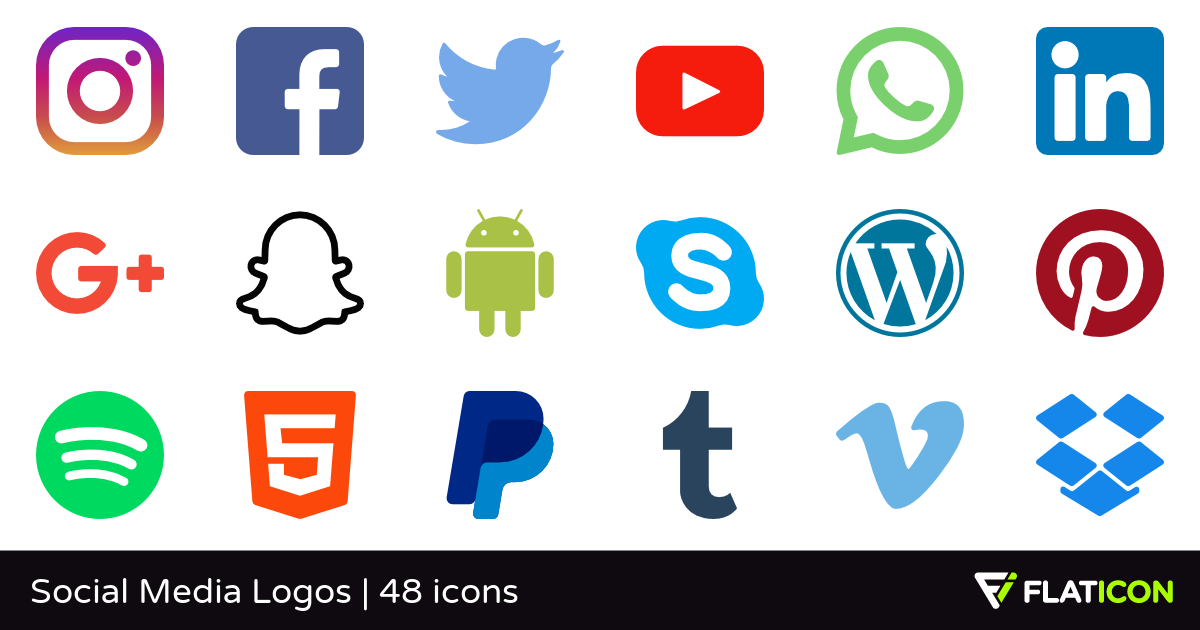 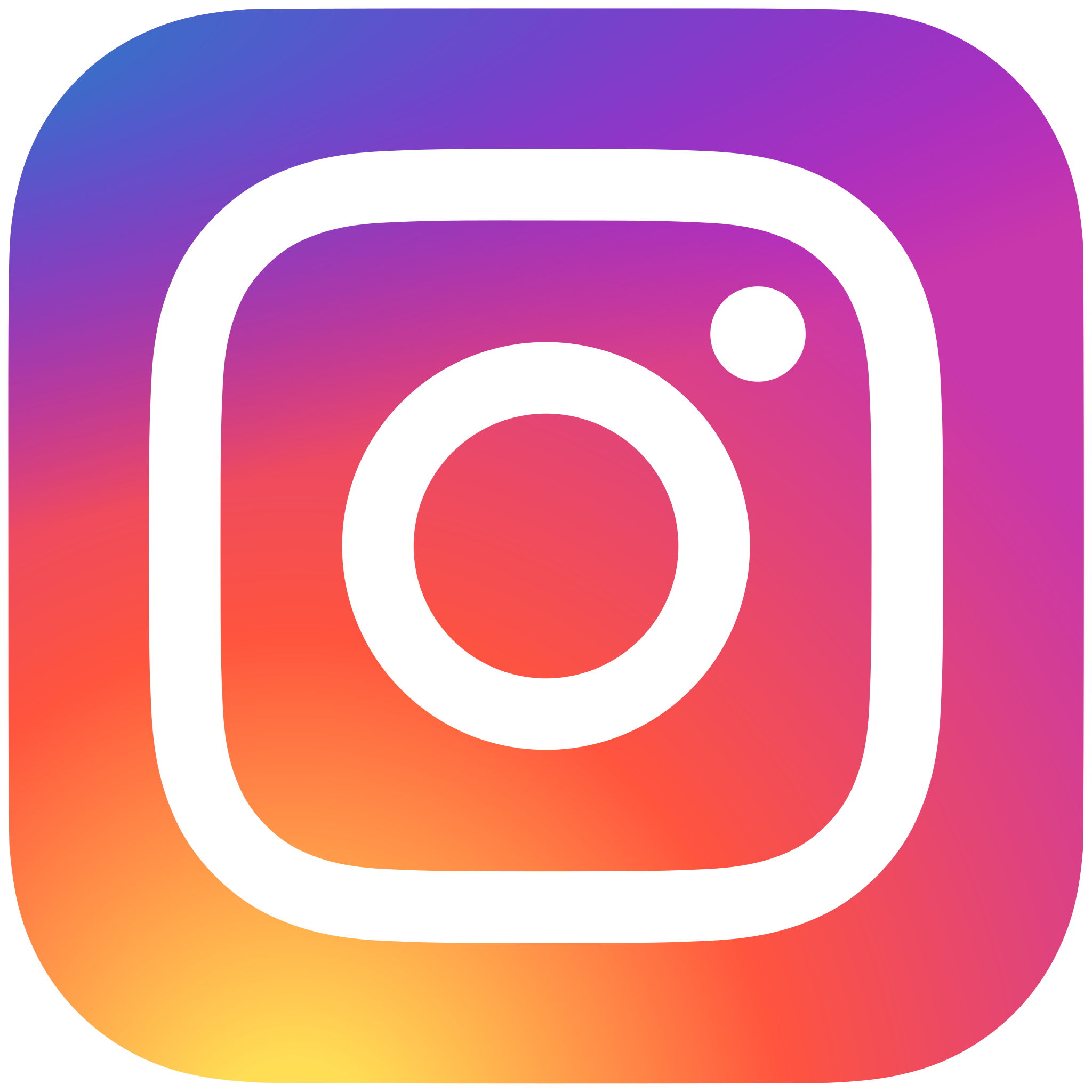 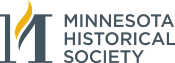 jessica.mcmahon@mnhs.org
bit.ly/MNH4A